CAPITAL ASSET PRICING MODEL
(SAMPLE SLIDES)
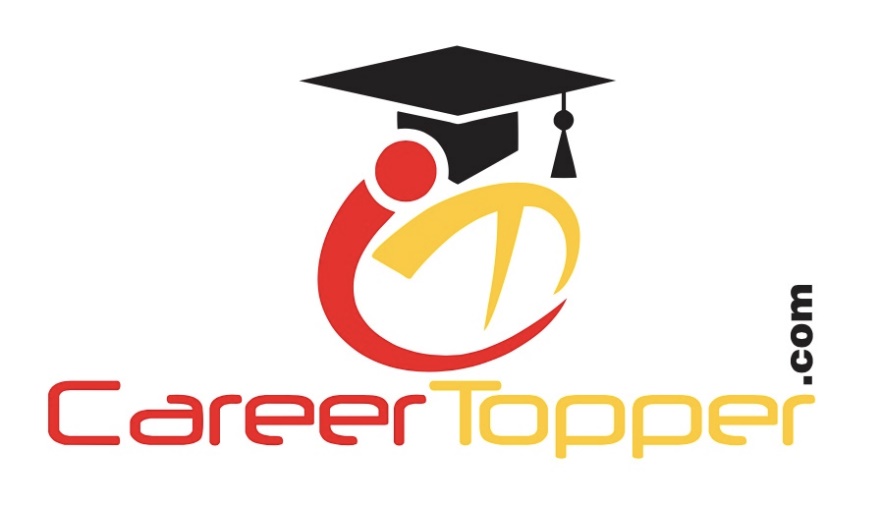 Copyright 2017, CareerTopper.com. All rights reserved.
RISK-RETURN OPPORTUNITY SET
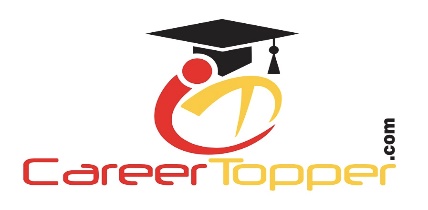 Risk-Return Opportunity Set
If ρ12 = +1, the risk–return opportunity set is a straight line connecting asset A & B.

The line contains portfolios formed by changing the weight of each asset invested.

If ρ12 < +1, the σp < the weighted average risk
Asset B
ρ12 = 0.2
ρ12 = -1
ρ12 = 0.5
Portfolio expected return  E(Rp)
ρ12 = +1
Asset A
Portfolio standard deviation σ
2
GLOBAL MINIMUM-VARIANCE PORTFOLIO
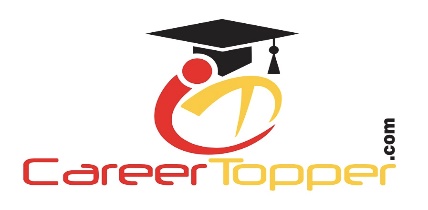 Risk-averse investors seek to minimize risk for a given return.
Minimum-variance portfolio: the portfolio that lies on the curve.
Minimum-variance frontier: the entire collection of minimum-variance portfolios.
Global minimum-variance portfolio: the portfolio with the minimum variance among all portfolios of risky assets.
Markowitz efficient frontier: It is portion of the Minimum-Variance frontier which lies above the global minimum-variance portfolio.
Markowitz efficient frontier
X
D
B
A
Portfolio expected return  E(Rp)
Minimum-Variance frontier
C
Global Minimum-Variance Portfolio
Portfolio standard deviation σ
3
CAPITAL ASSET PRICING MODEL (CAPM)
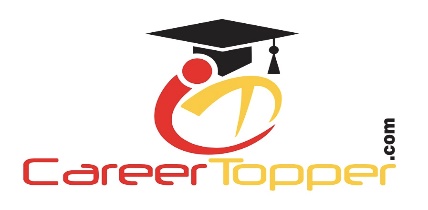 Capital Asset Pricing Model
The capital asset pricing model (CAPM) is a pivotal innovation in portfolio theory.
Very simple and uses only one factor, yet it is broadly applicable.
Builds on Harry Markowitz’s theory of diversification and modern portfolio.
Introduced by: William Sharpe, John Lintner, Jack Treynor and Jan Mossin.
The CAPM:
Describes the relationship we should expect to see between risk and return for individual assets.
Provides a linear expected return–beta relationship.

Equation of CAPM: E(Ri) = Rf + βi [E(Rm) − Rf]
Determines the expected return given the beta of an asset (level of systematic risk)
The primary component of expected return: the systematic risk (not the total risk)
Systematic risk is the risk that affects the entire market or economy and is not diversifiable.
Non-systematic risk is local and diversifiable by combining assets with low correlations.
4
CAPITAL ASSET PRICING MODEL (CAPM) ASSUMPTIONS
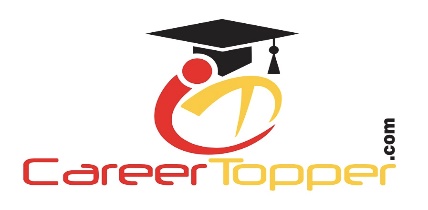 CAPM - Assumptions
5
CAPITAL ASSET PRICING MODEL (CAPM) ASSUMPTIONS
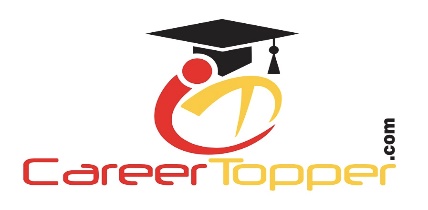 CAPM - Assumptions
6
CAPITAL ASSET PRICING MODEL (CAPM) ASSUMPTIONS
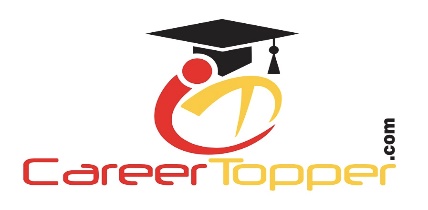 CAPM - Assumptions
7
CAPITAL ASSET PRICING MODEL (CAPM) ASSUMPTIONS
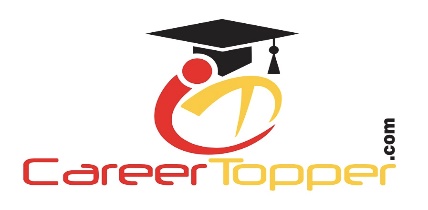 CAPM - Assumptions
8